Relationships
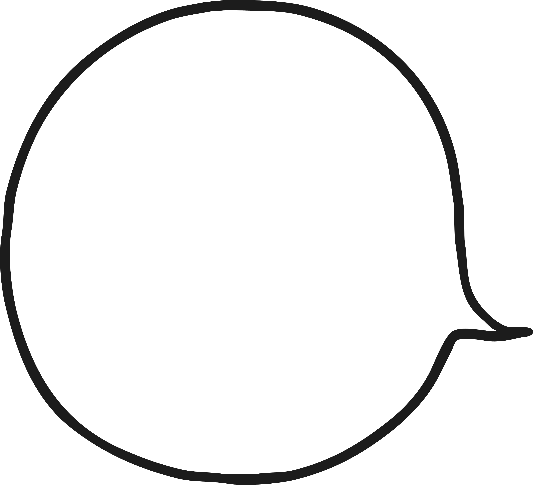 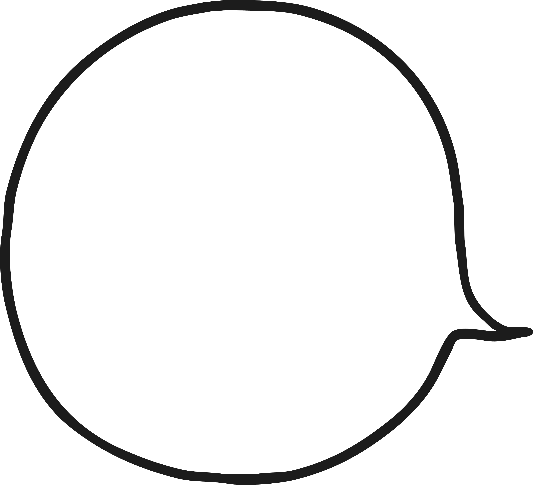 Good…
Whyare they important?
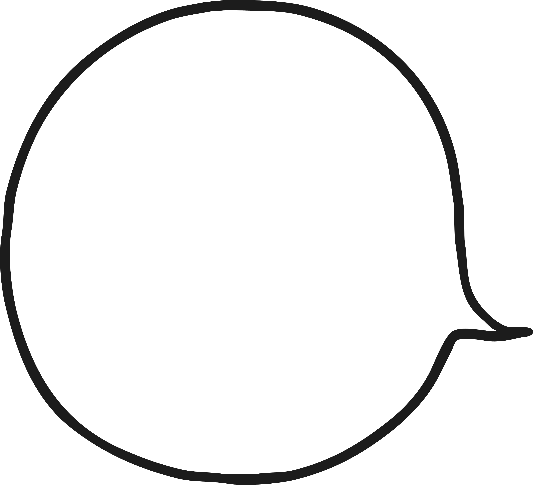 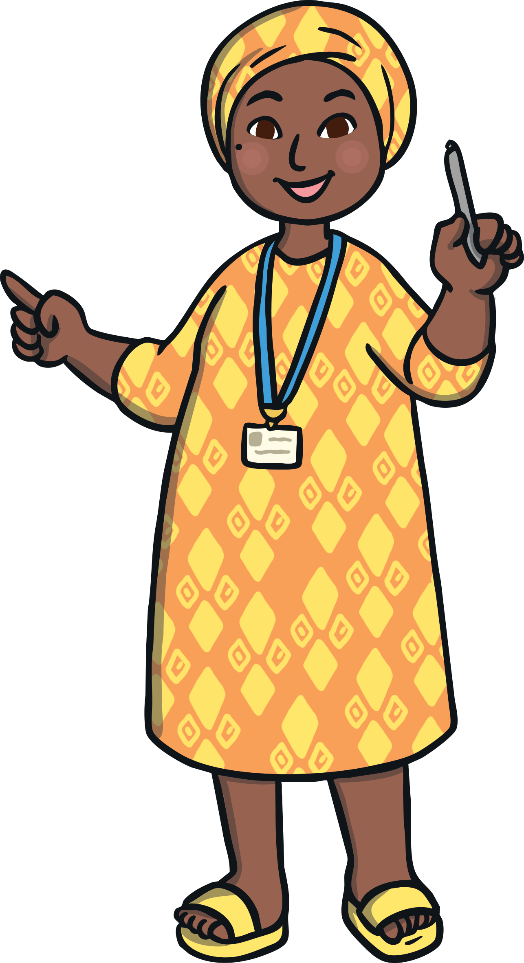 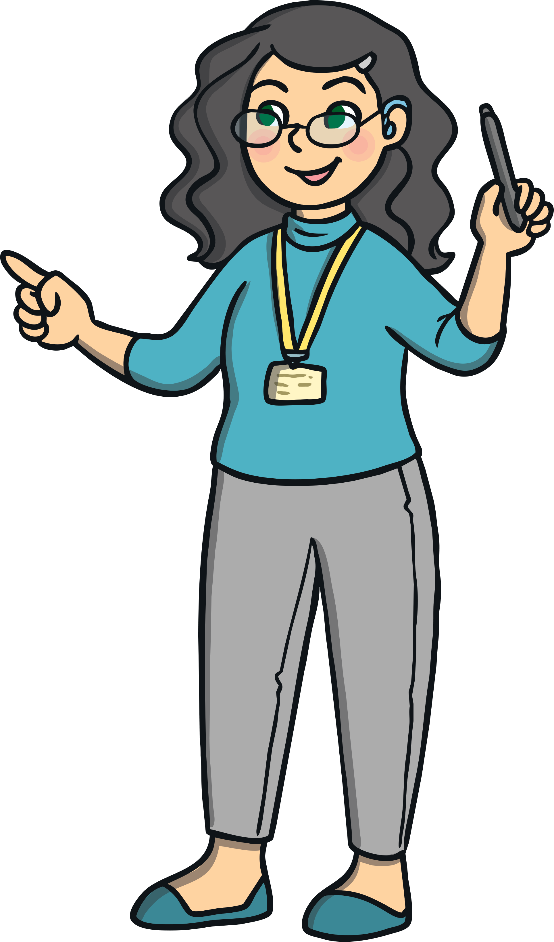 or bad?
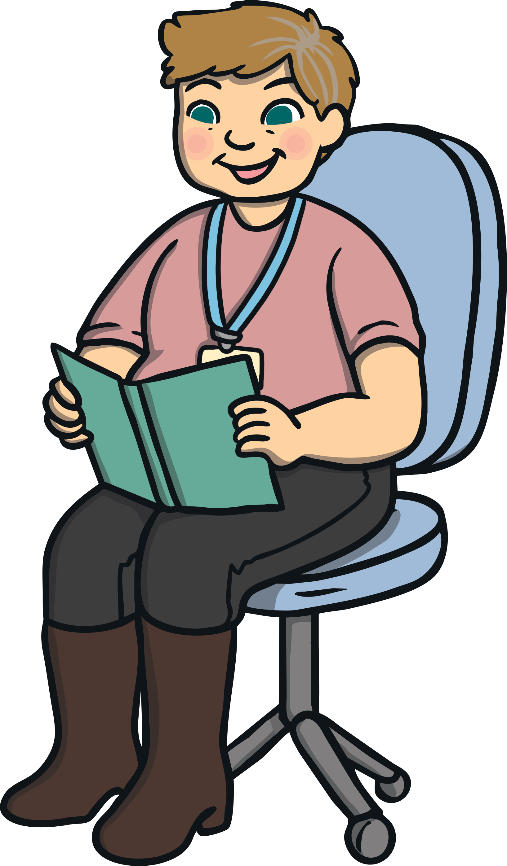 Which of the situations below is good?
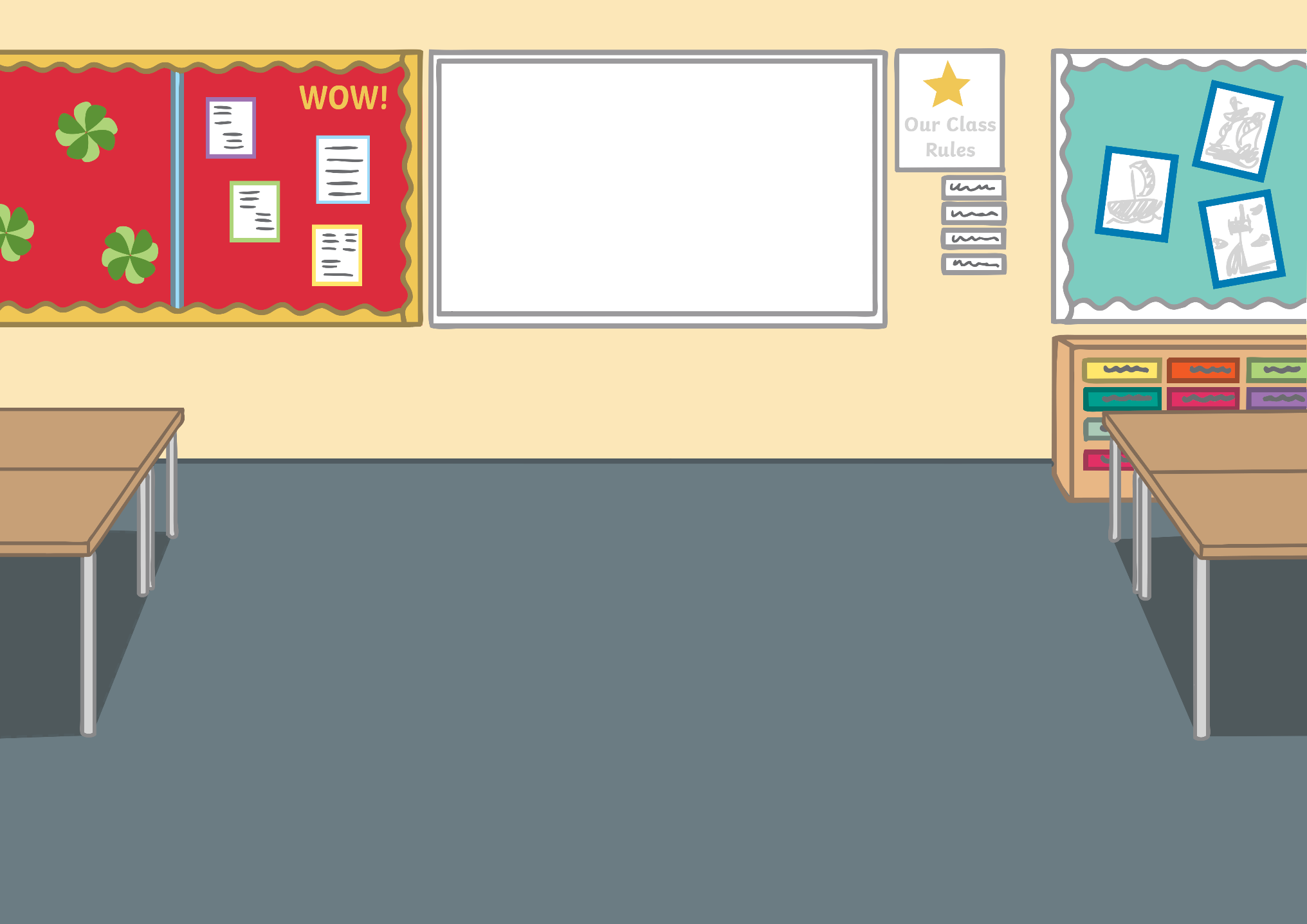 Is it good to care for each other or hurt each other?
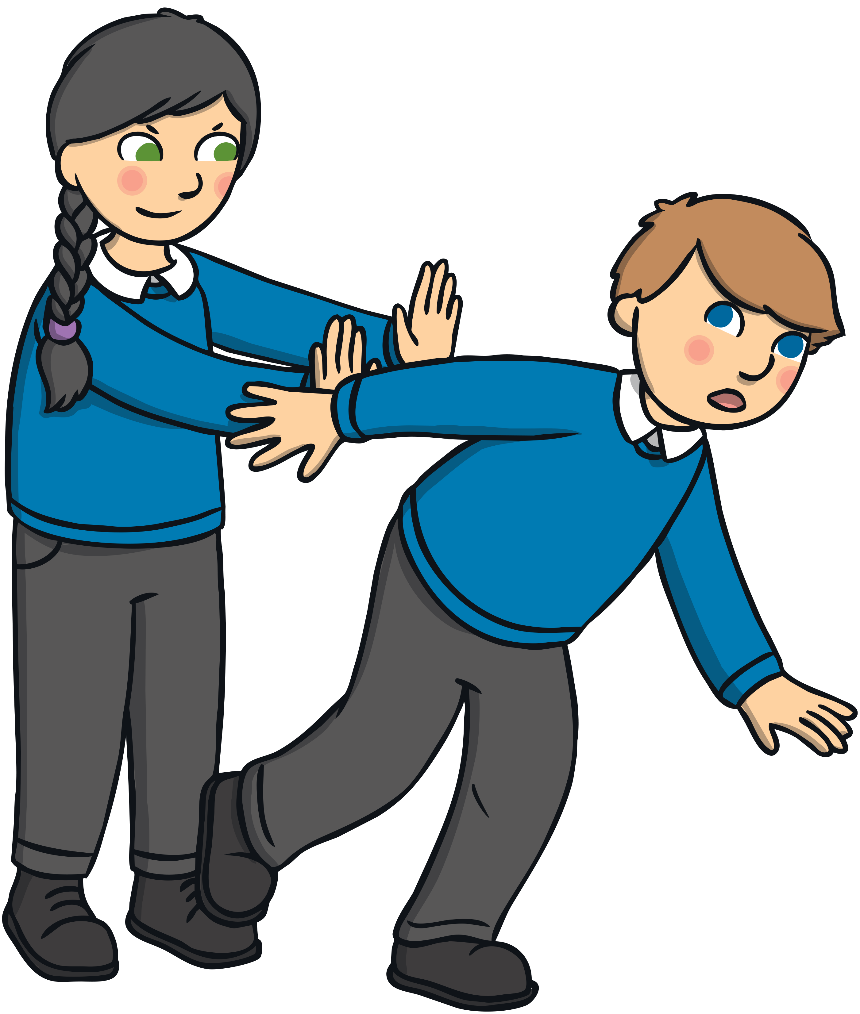 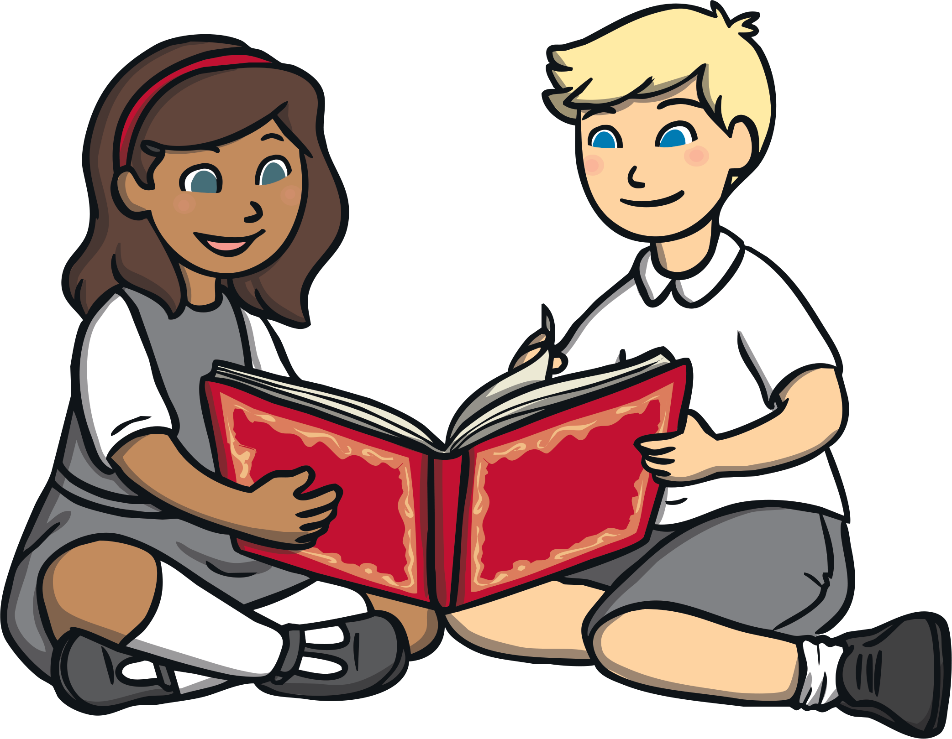 What is friendship?
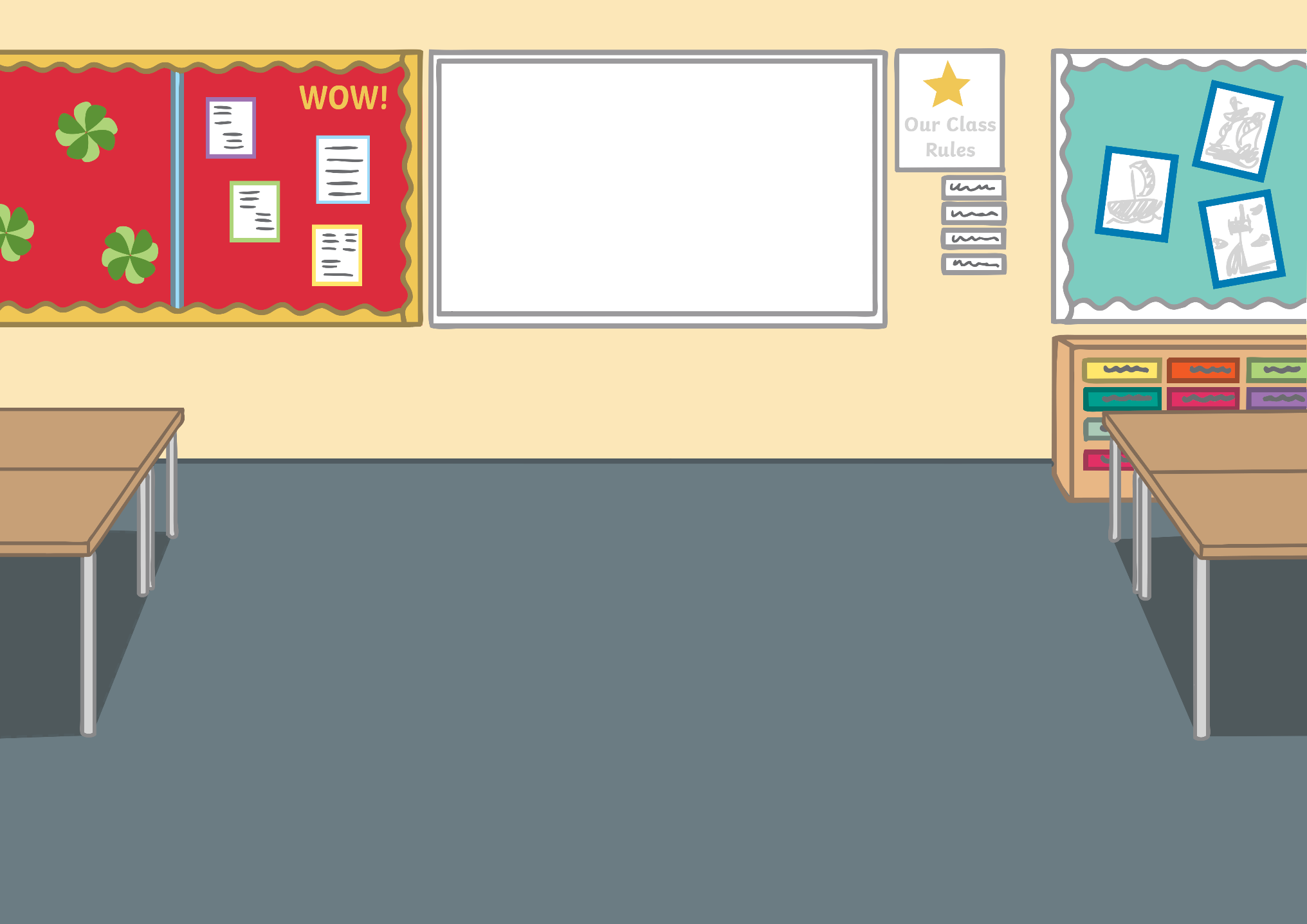 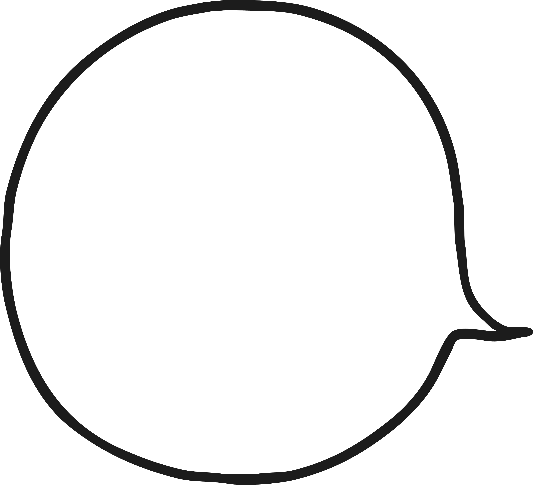 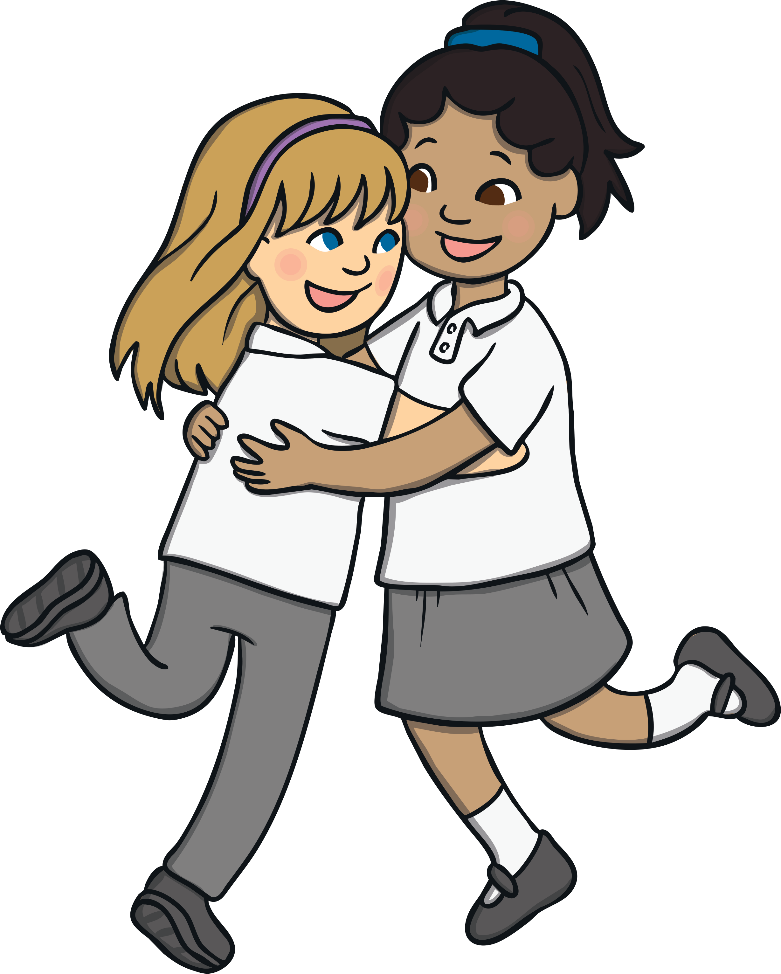 Why is it important
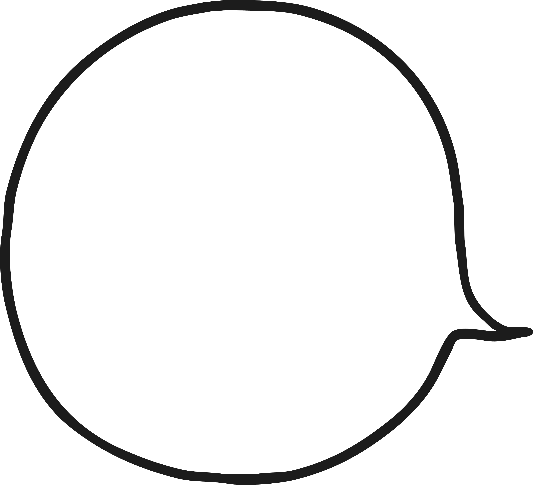 Who is your best friend?
What should you do if you see that  someone is hurt or being bullied?
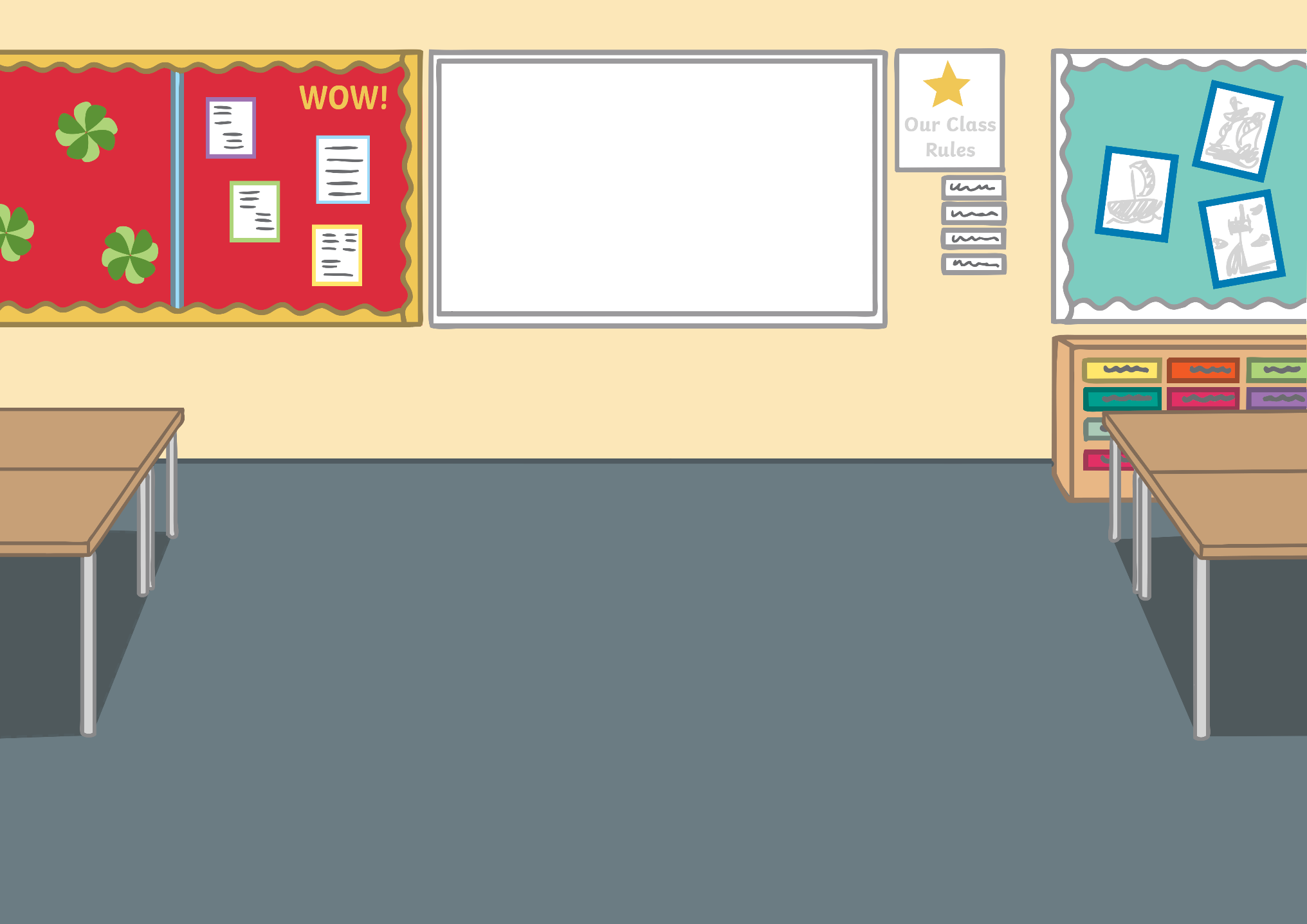 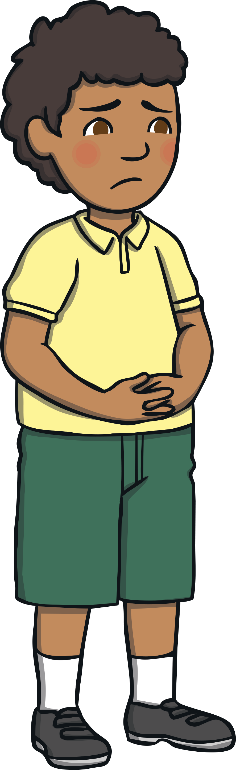 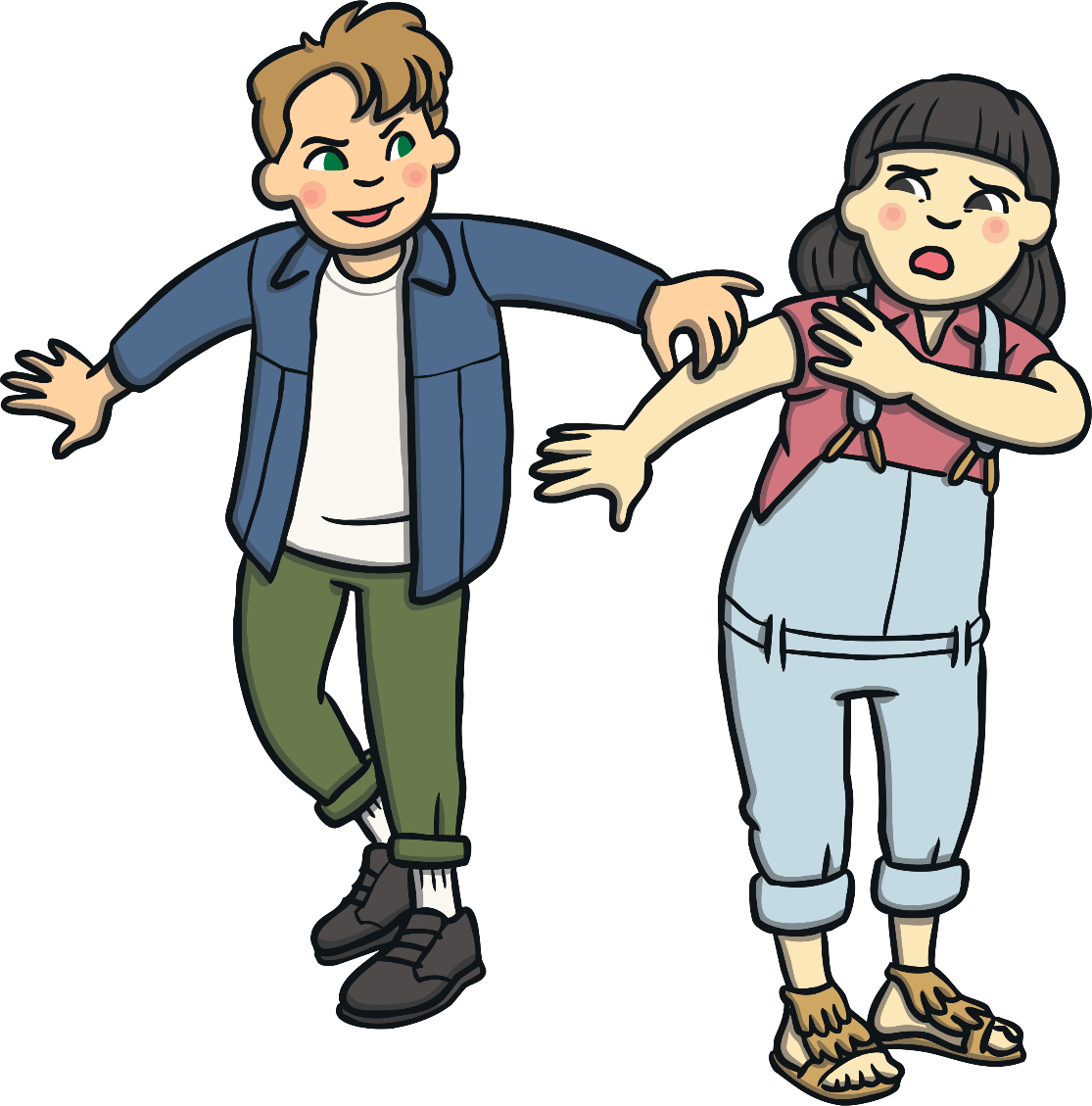 How else can we care for each other?
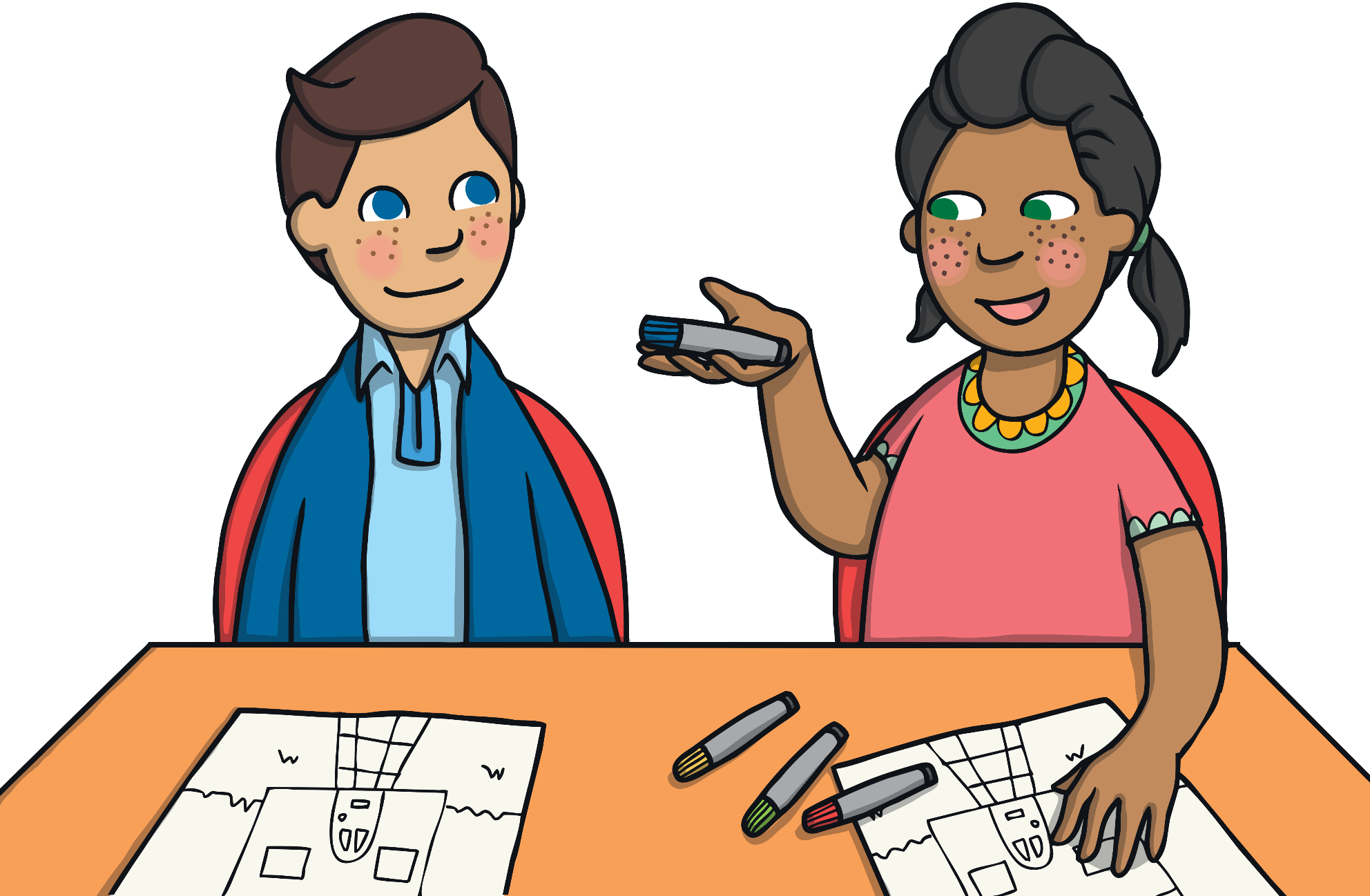 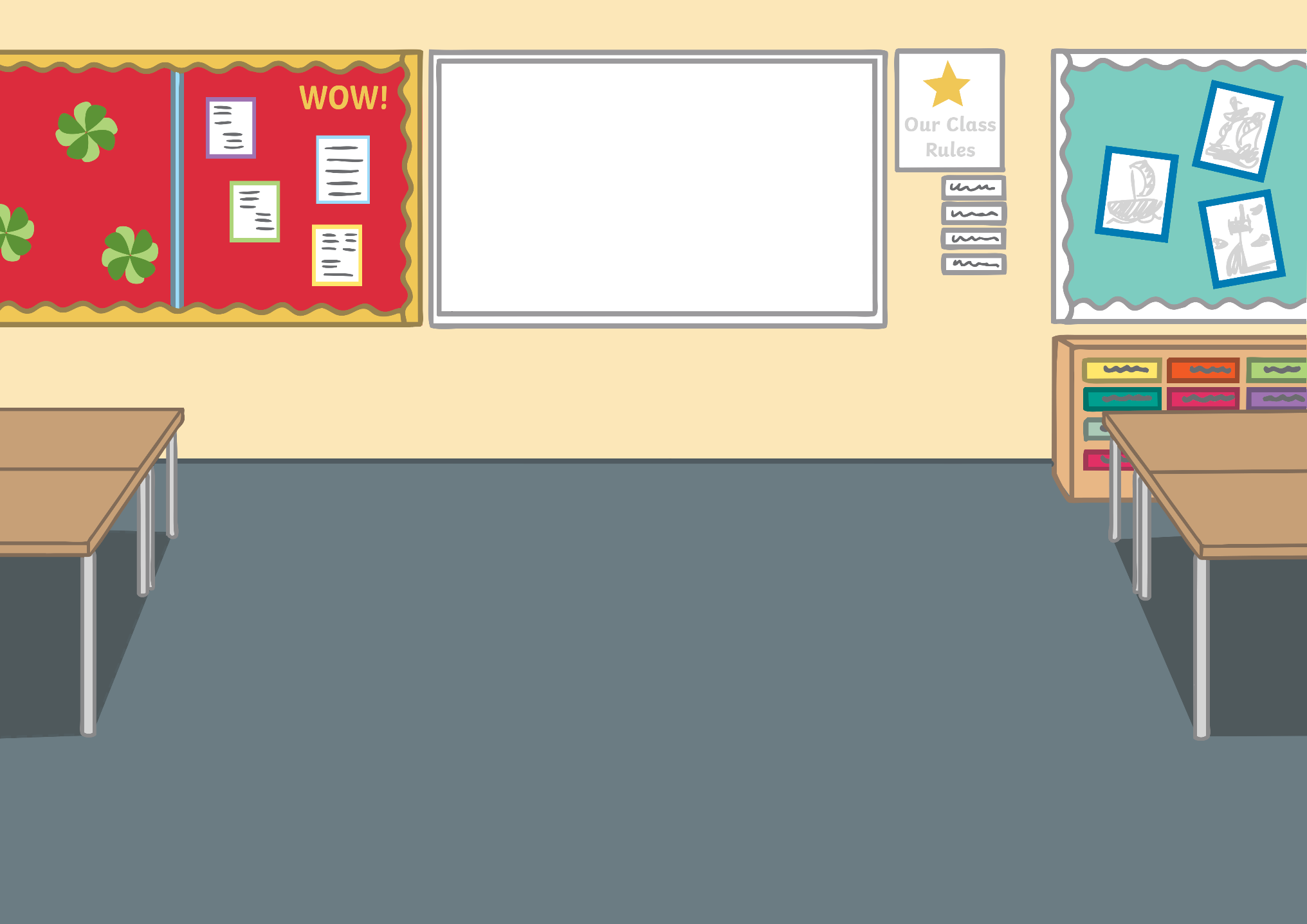 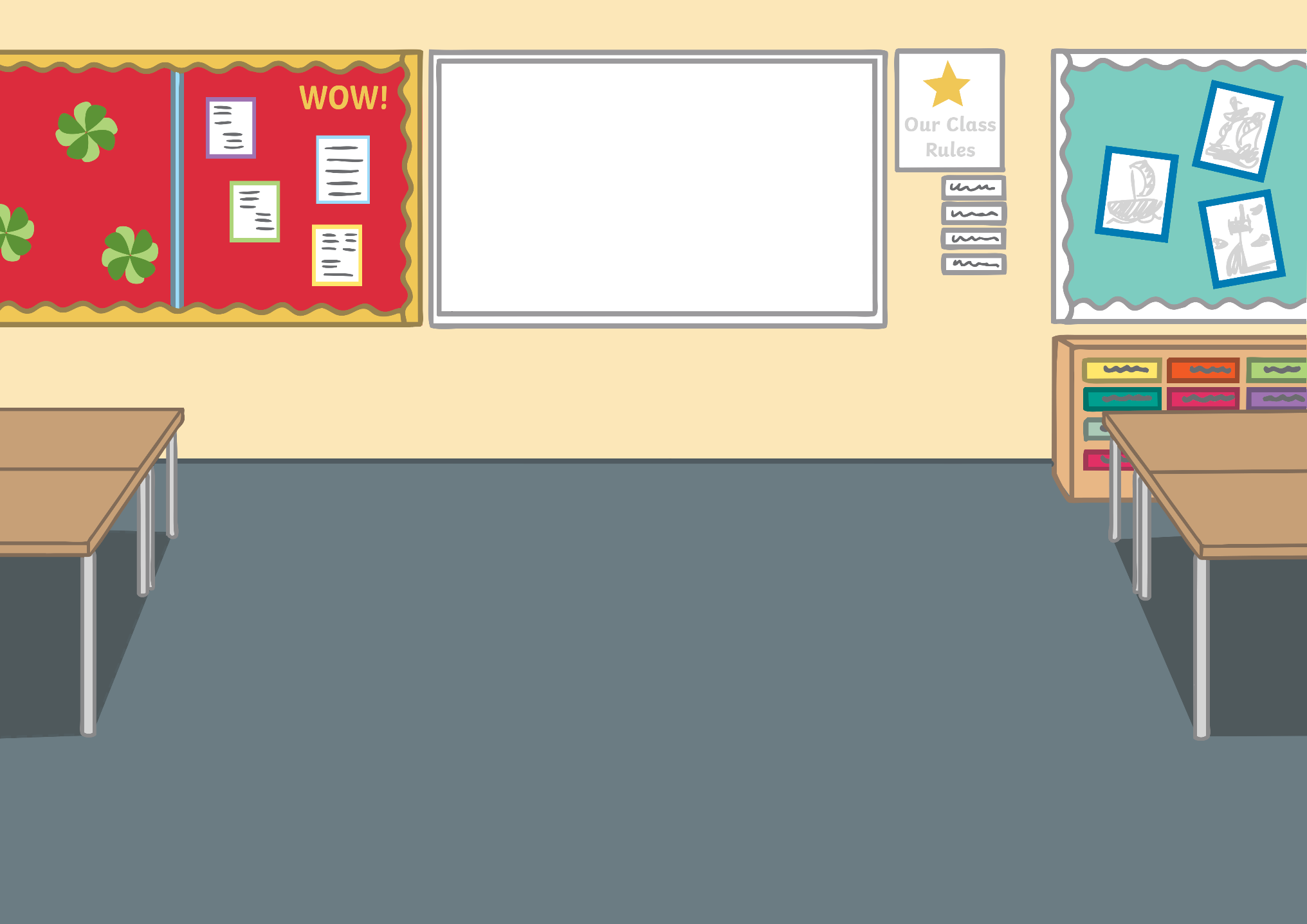 Why is it important to be nice to others?
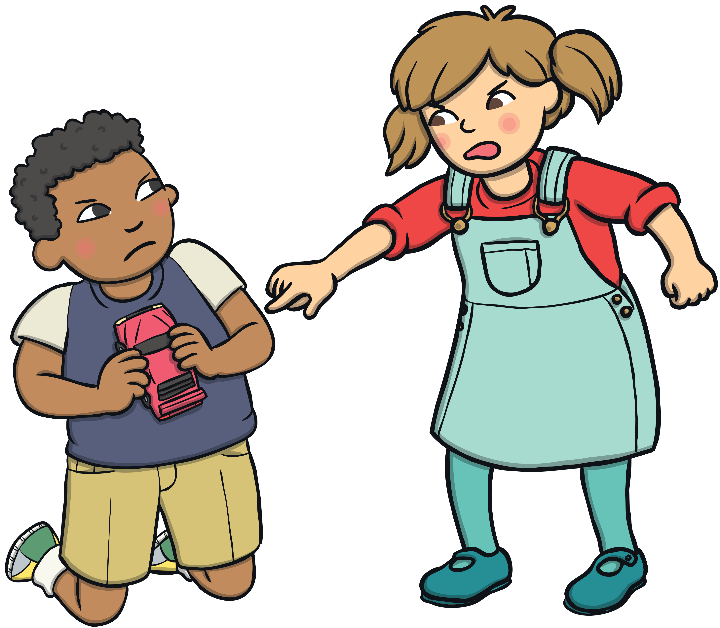 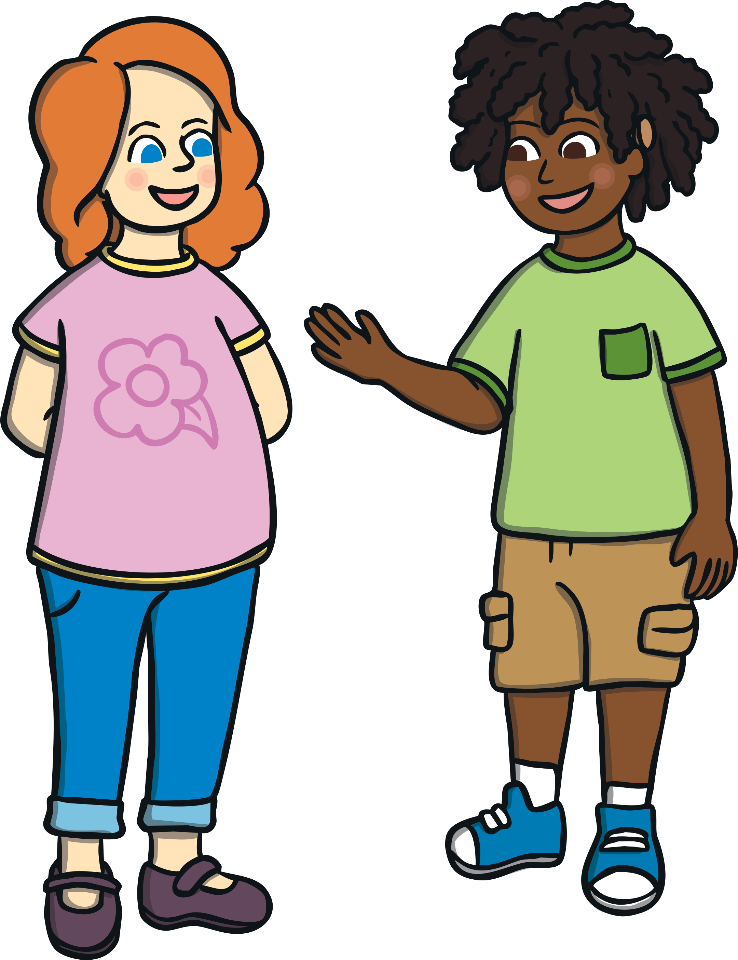 Do you think that people who are nasty are happy afterwards?
Why should you put your hand up in class?
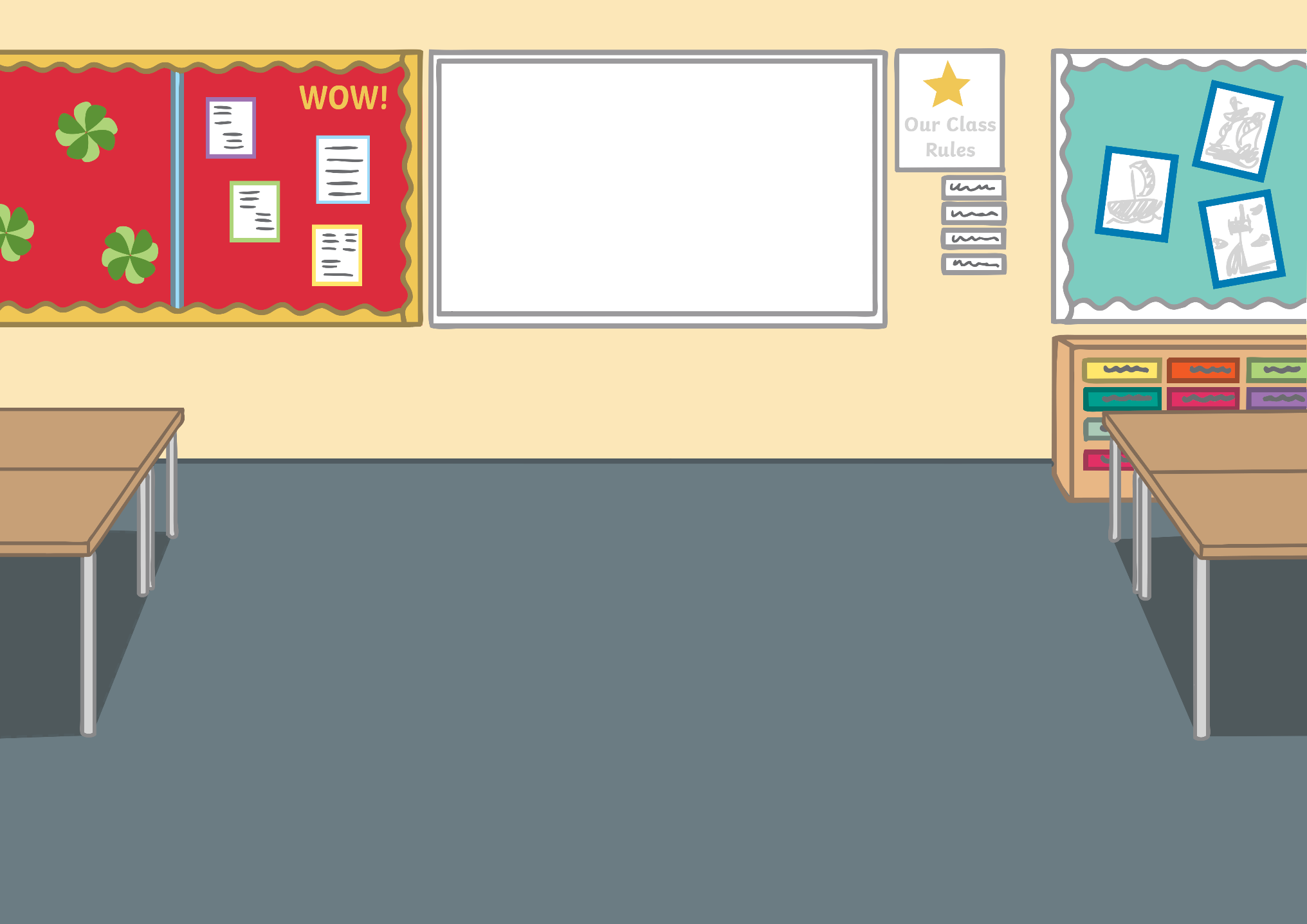 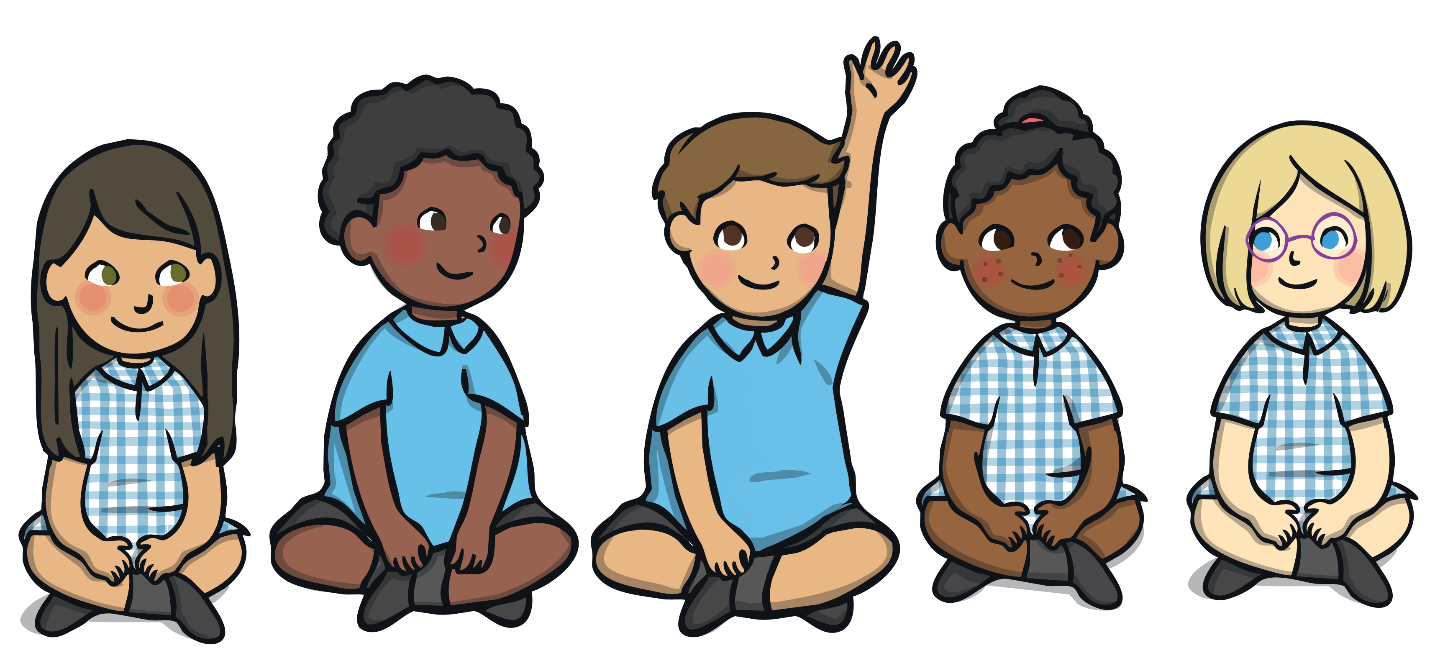 Why should we all line upquietly and sensibly?
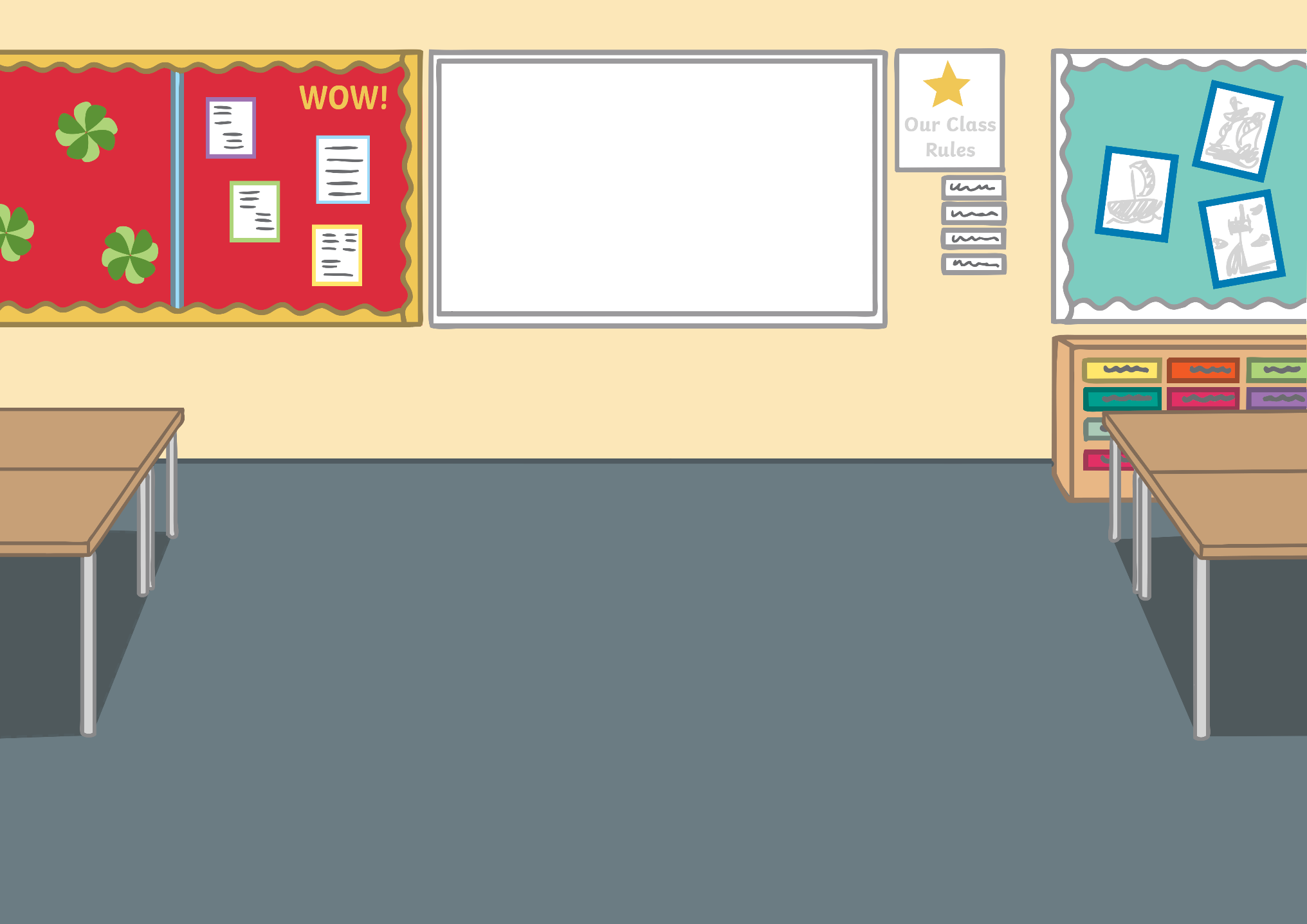 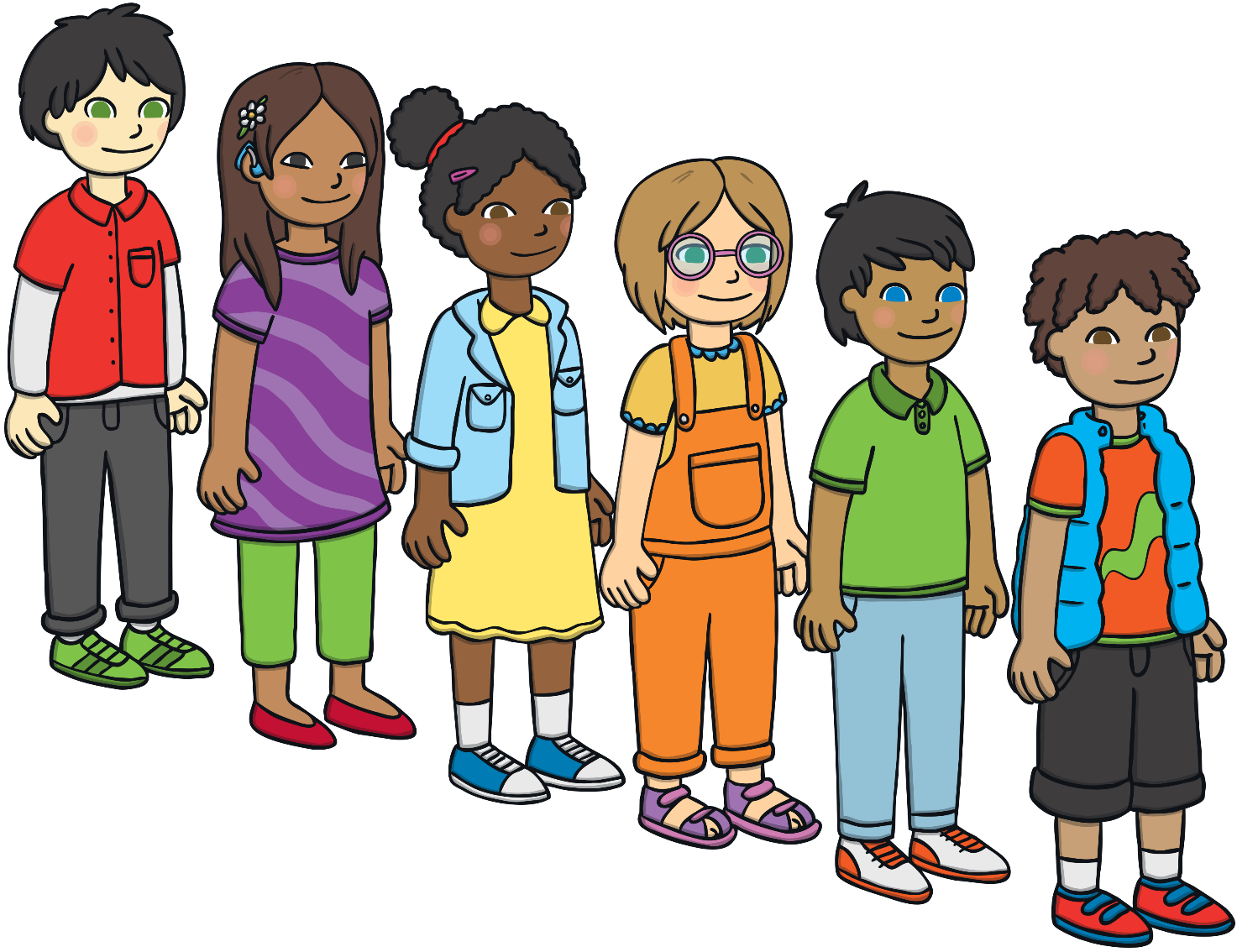 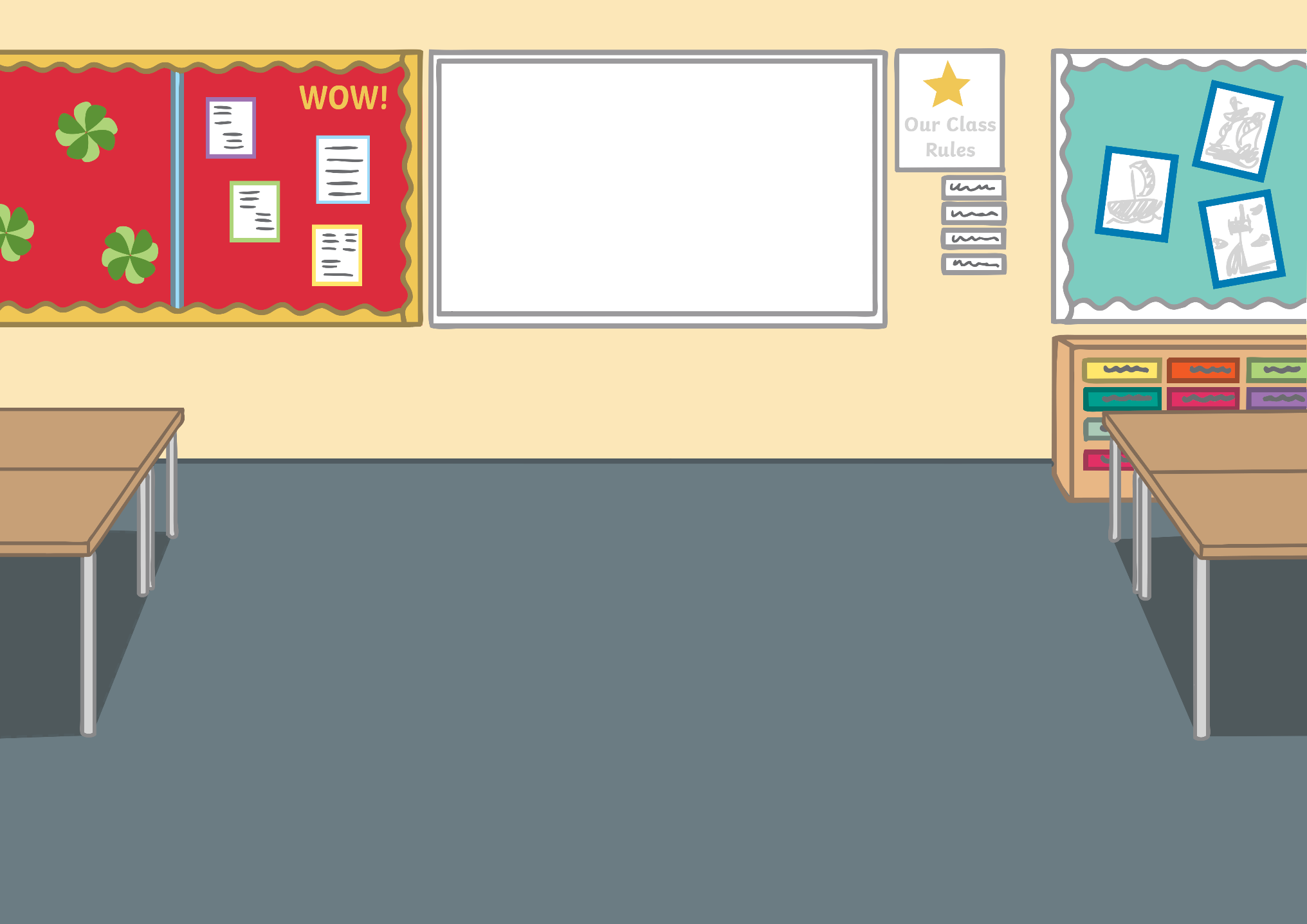 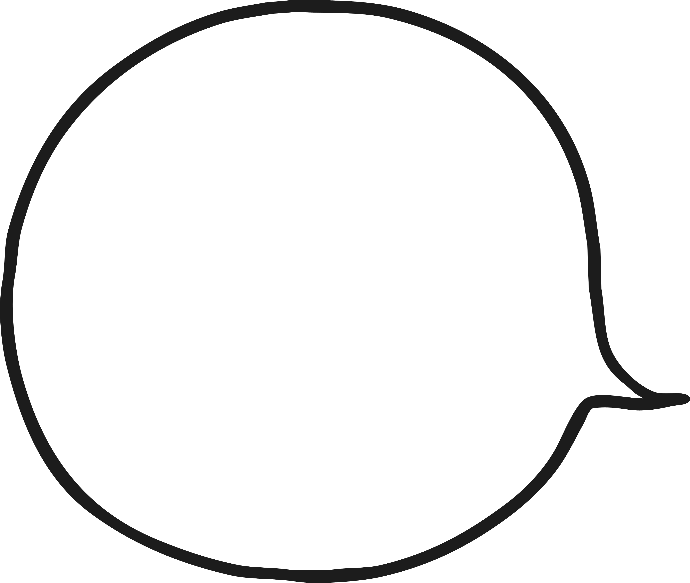 How do you think you would feel if someone stole something of yours?
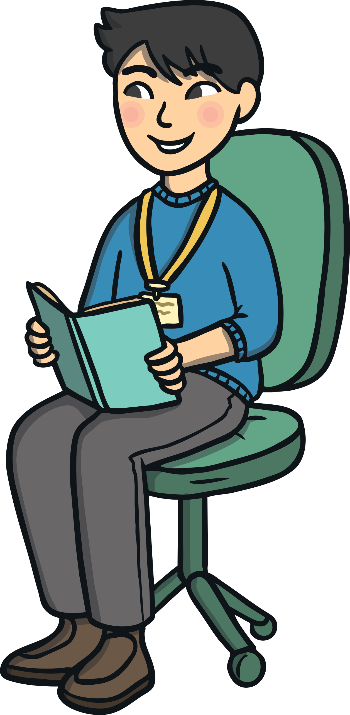 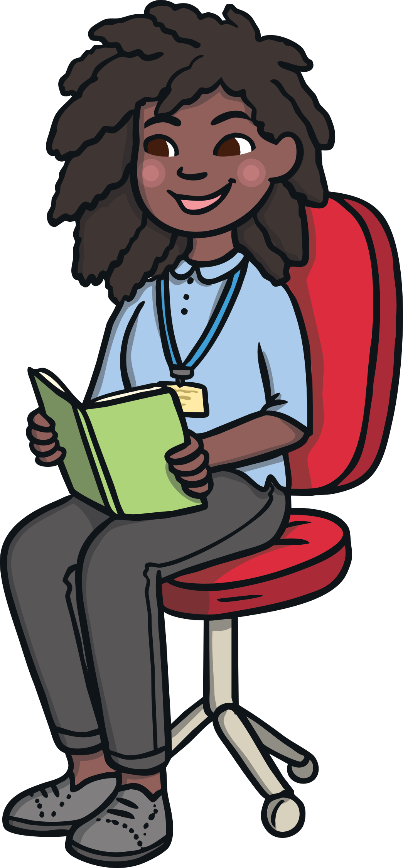 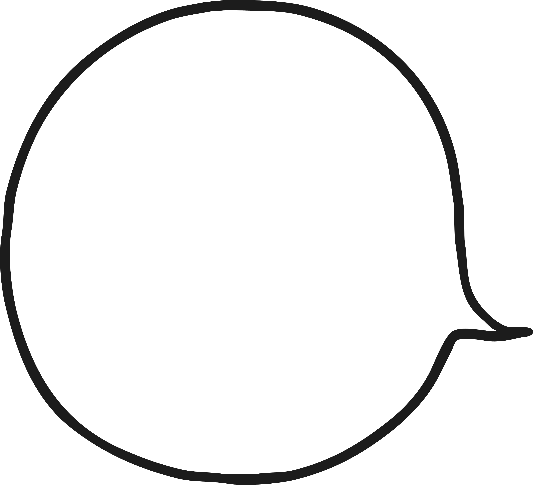 Is it good or 
bad to steal?
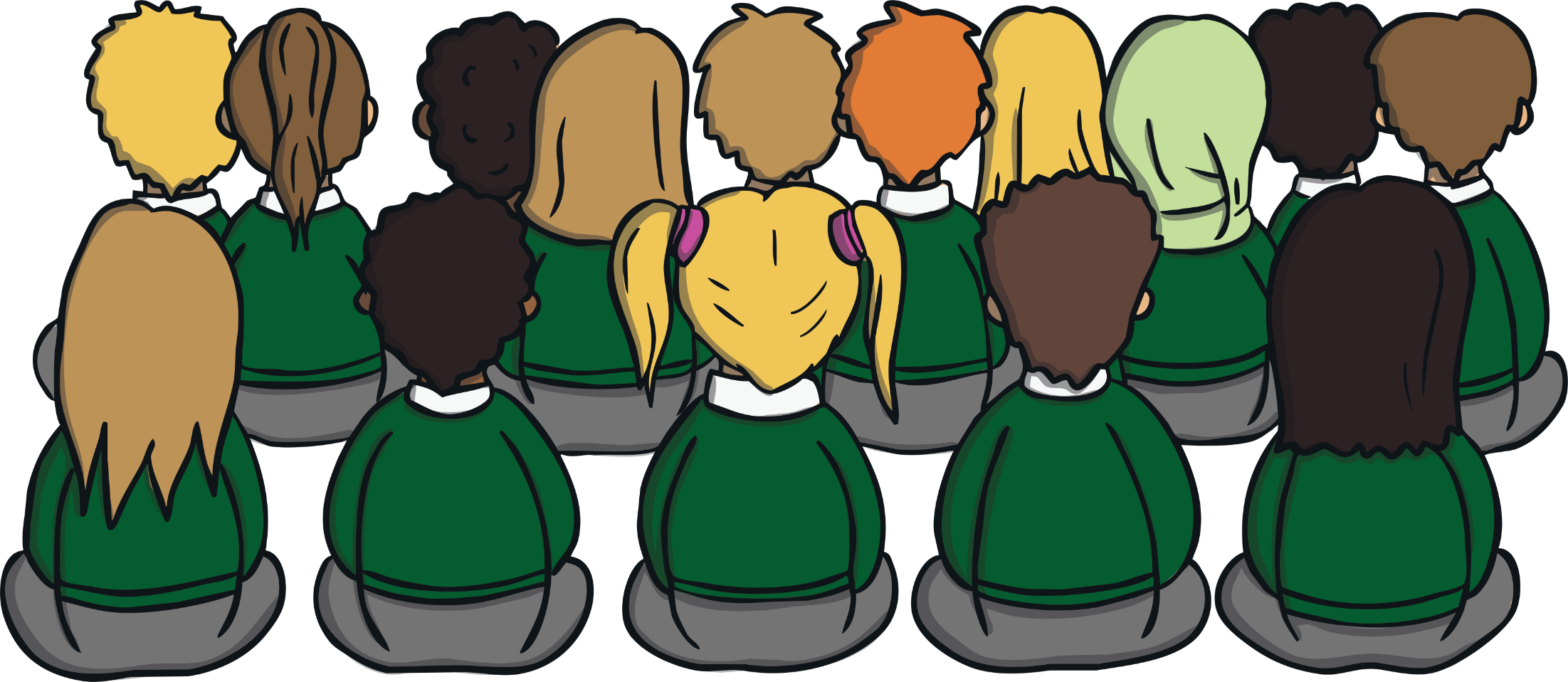 Have you ever fallen out with a friend?
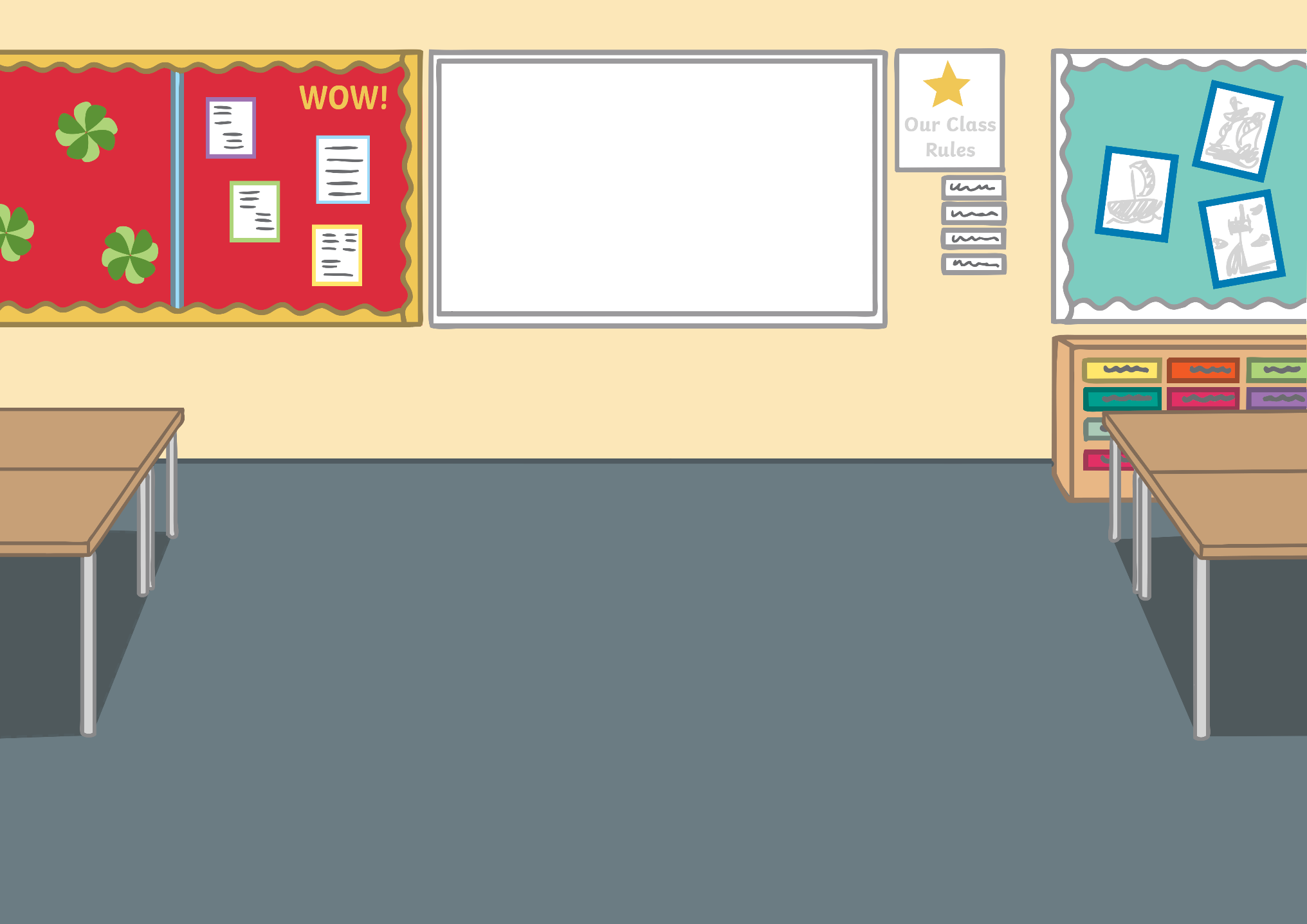 How should you try and make up with someone you have fallen out with?
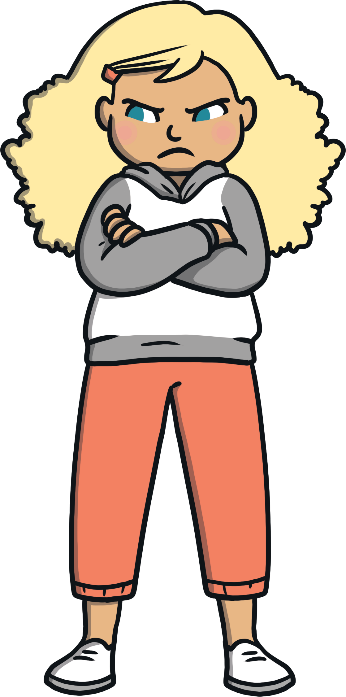 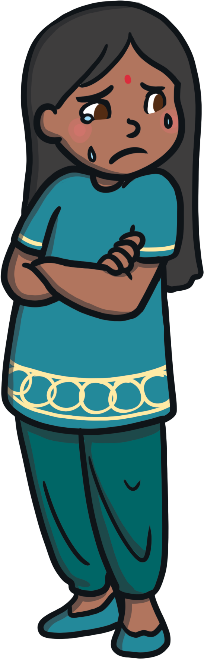 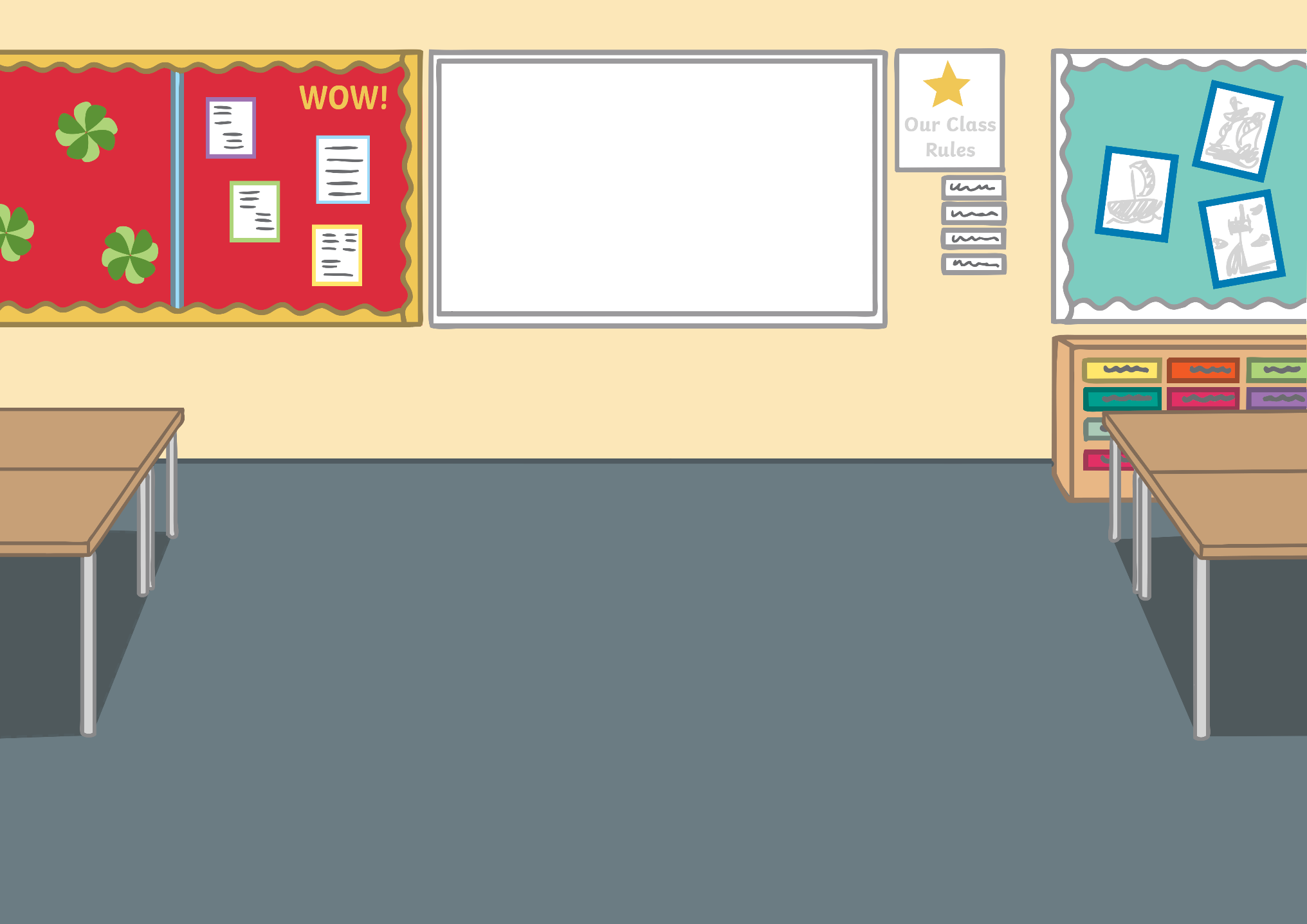 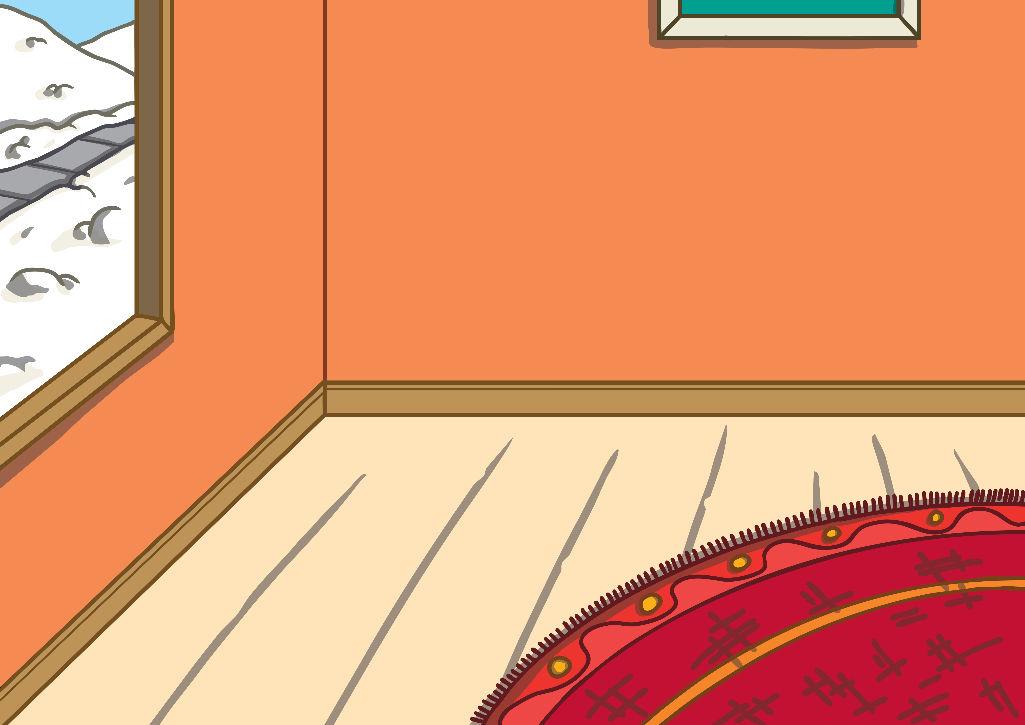 Think of all the people and things that 
make you happy.
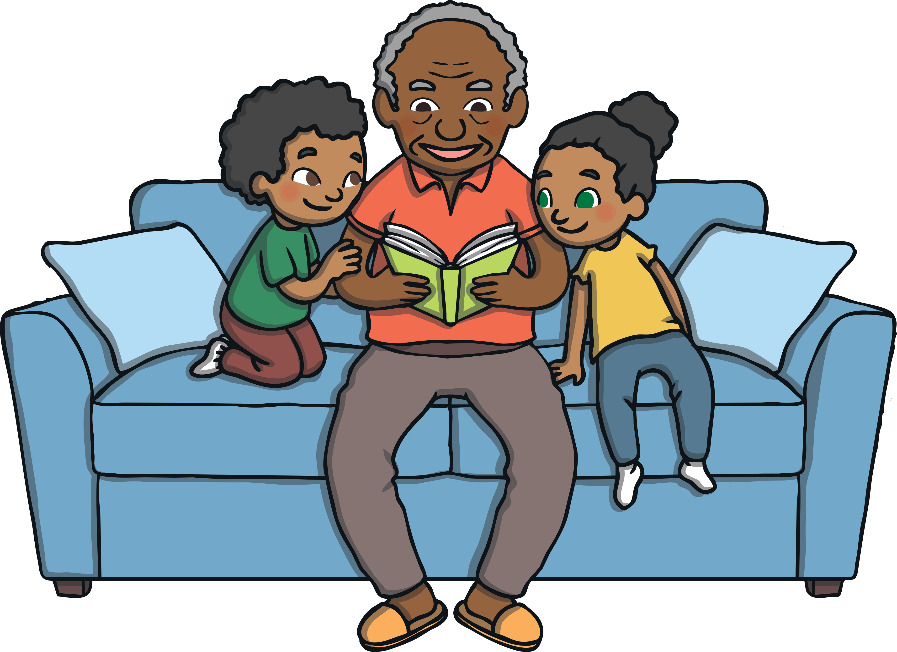 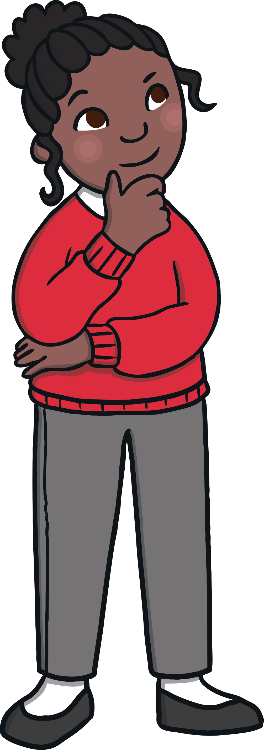 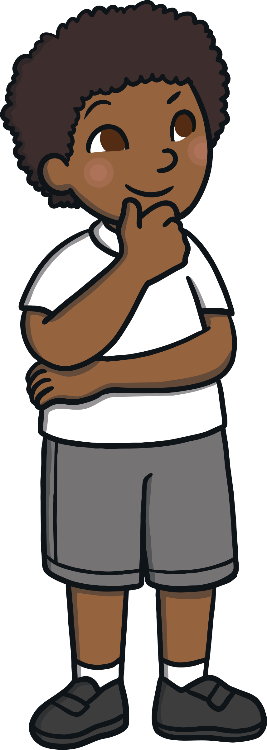 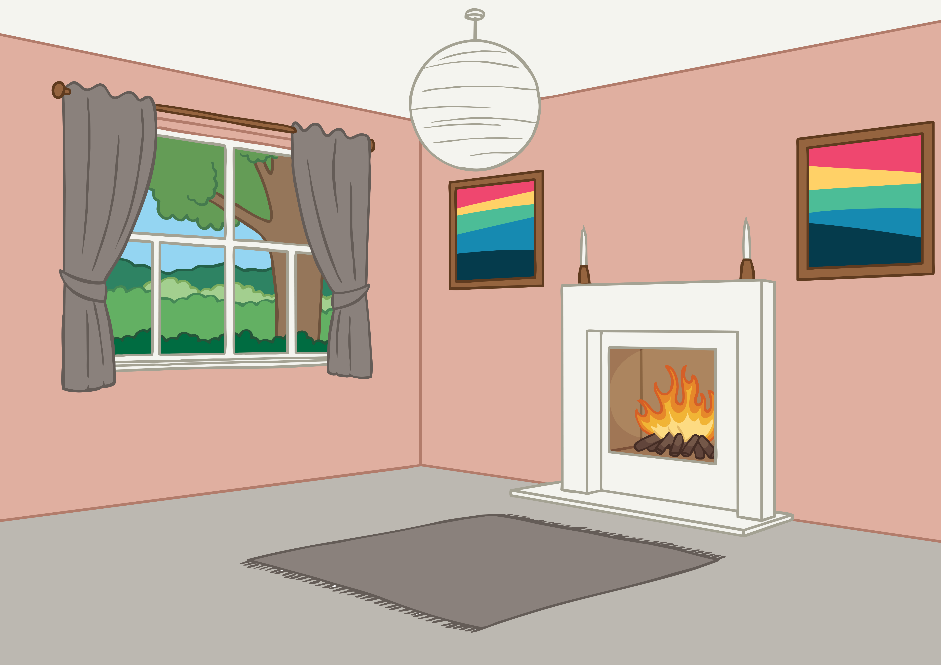 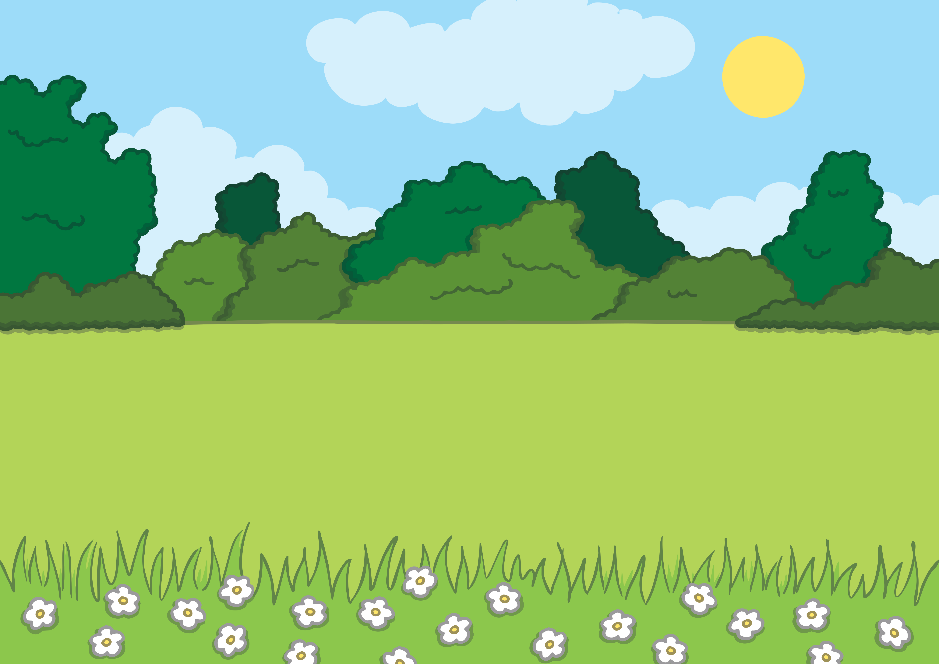 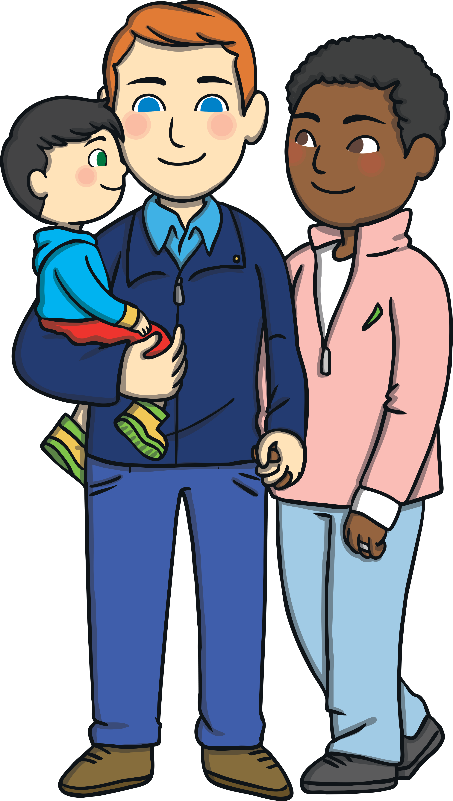 Apart from your friends, who do you have a good relationship with?
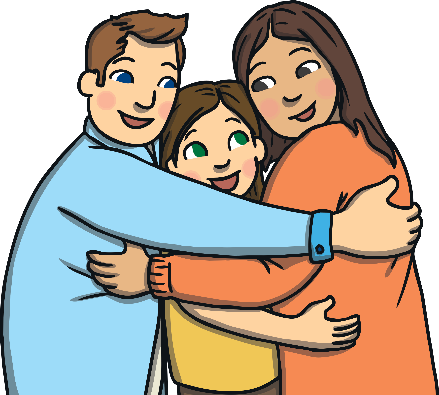 Which of these words would you useto describe a good relationship?
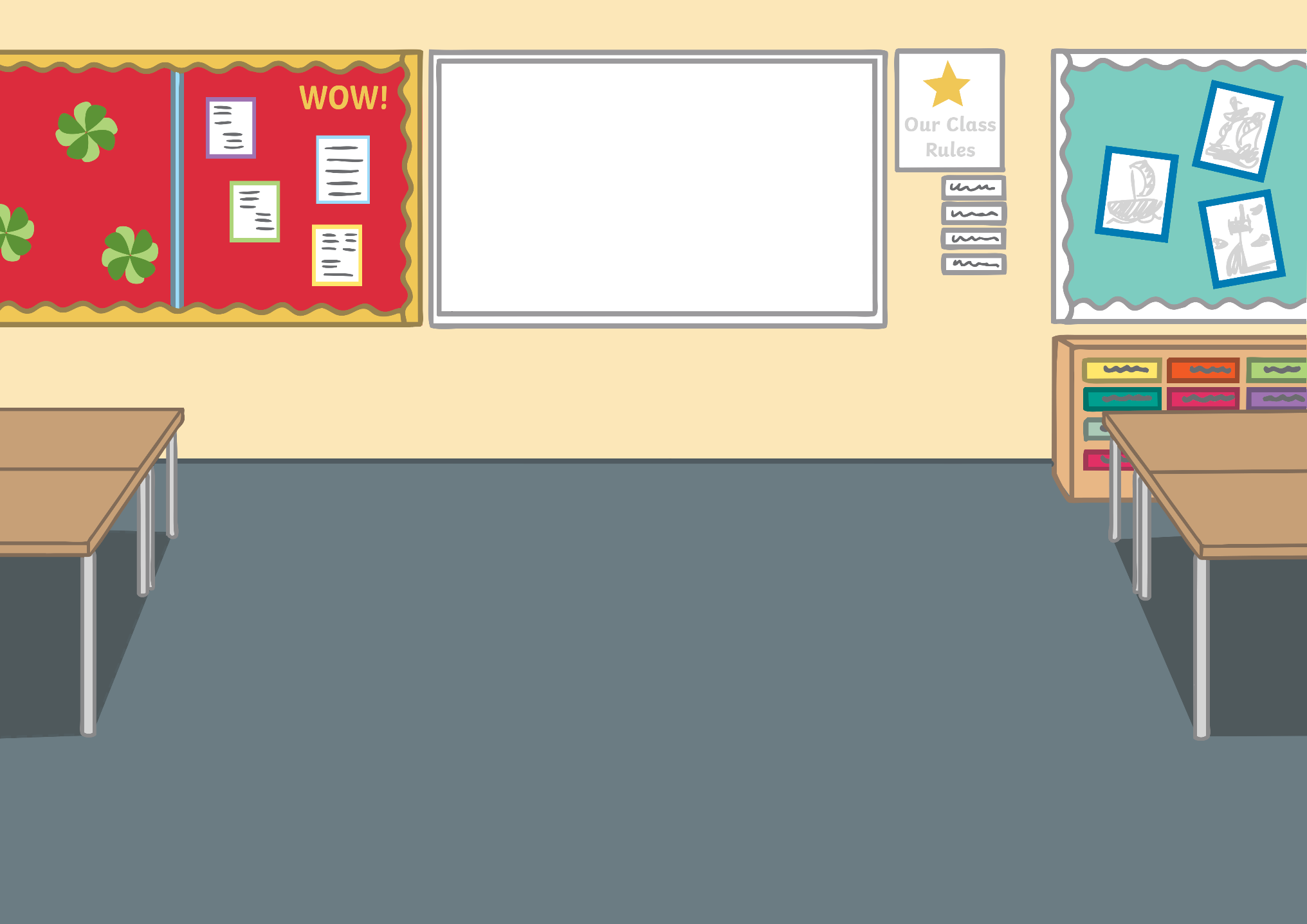 joyful
whispering
sharing
yelling
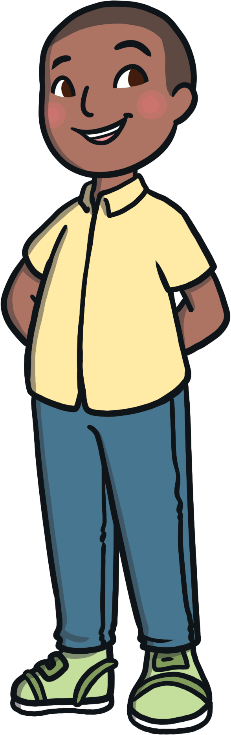 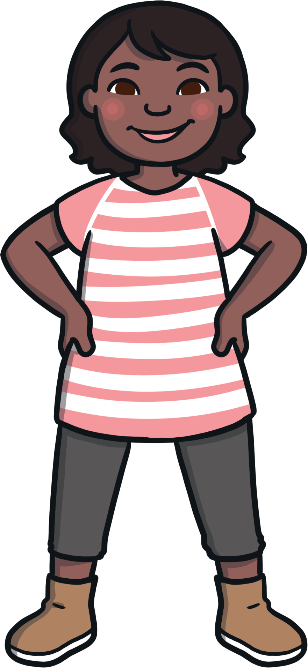 loving
fun
honest
kicking
robbing